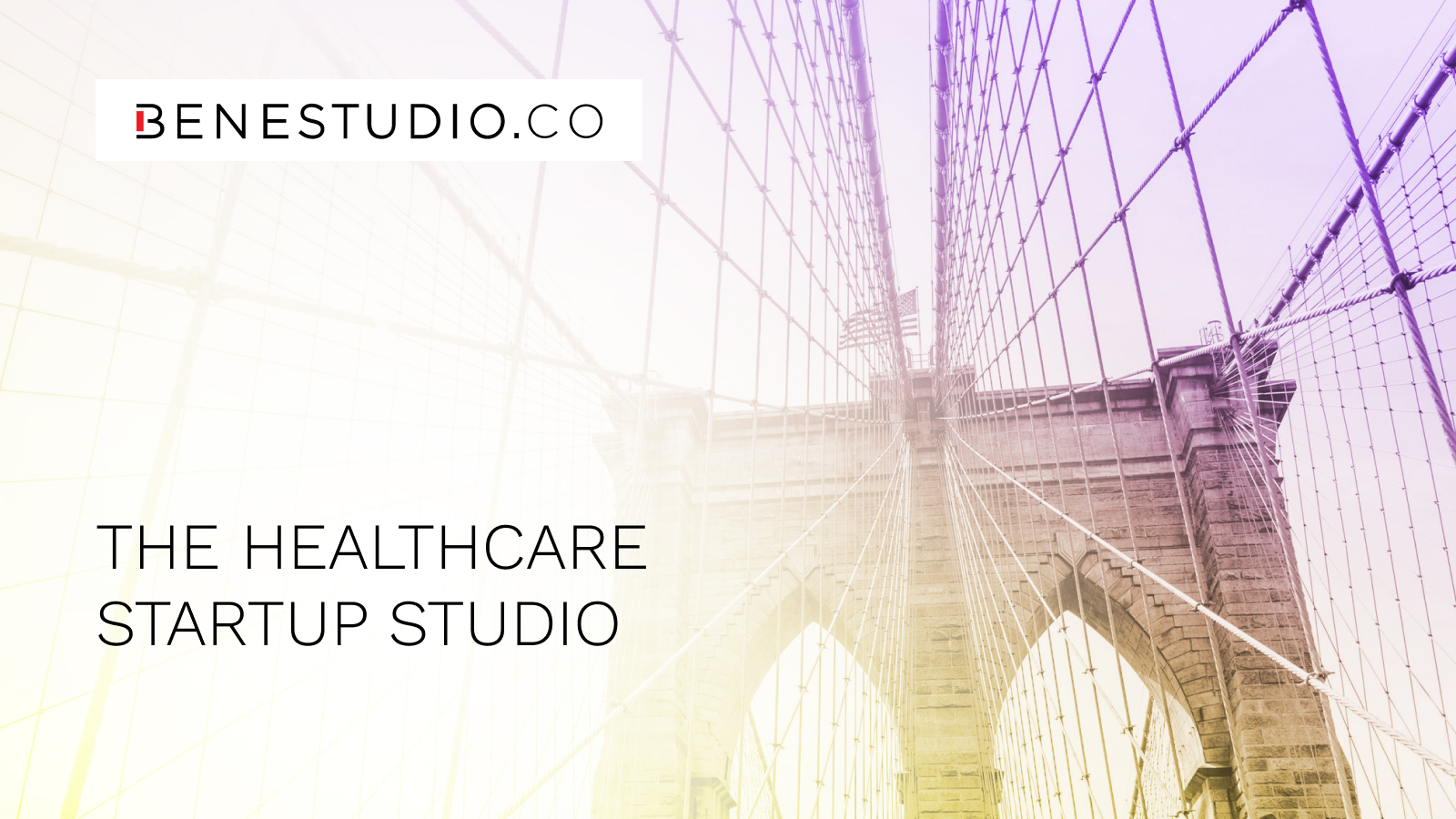 THE HEALTHCARE STARTUP STUDIO
Why Health Startups Succeed or Fail?
[Speaker Notes: Hello everybody, my name is Balint Bene. I am the CEO of Bene Studio, we help enterprises, startups and agencies to build the best mobile products in Hungary, Germany and all over the world. 

As a healthcare startup studio, our goal is to help people live a healthier life. We are establishing a pre-seed fund to accelerate new health startups in partnership with industry players and investors.

As we gained more and more expertise within healthcare, we had to realise that there are many specialities, strangenesses and incomprehensibilities, which are fundamentally define what can be successful and what fail. It radically differs from the working mechanism of any other industries, and most importantly, from what we expect as newcomers. 

So, Why Health Startups Succeed or Fail?
Every story begins the same: you launch a smart healthcare product. An app, which solves a health issue of its users.]
THE HEALTHCARE STARTUP STUDIO
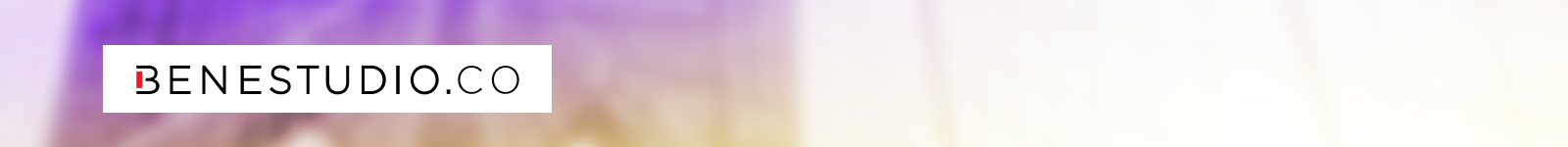 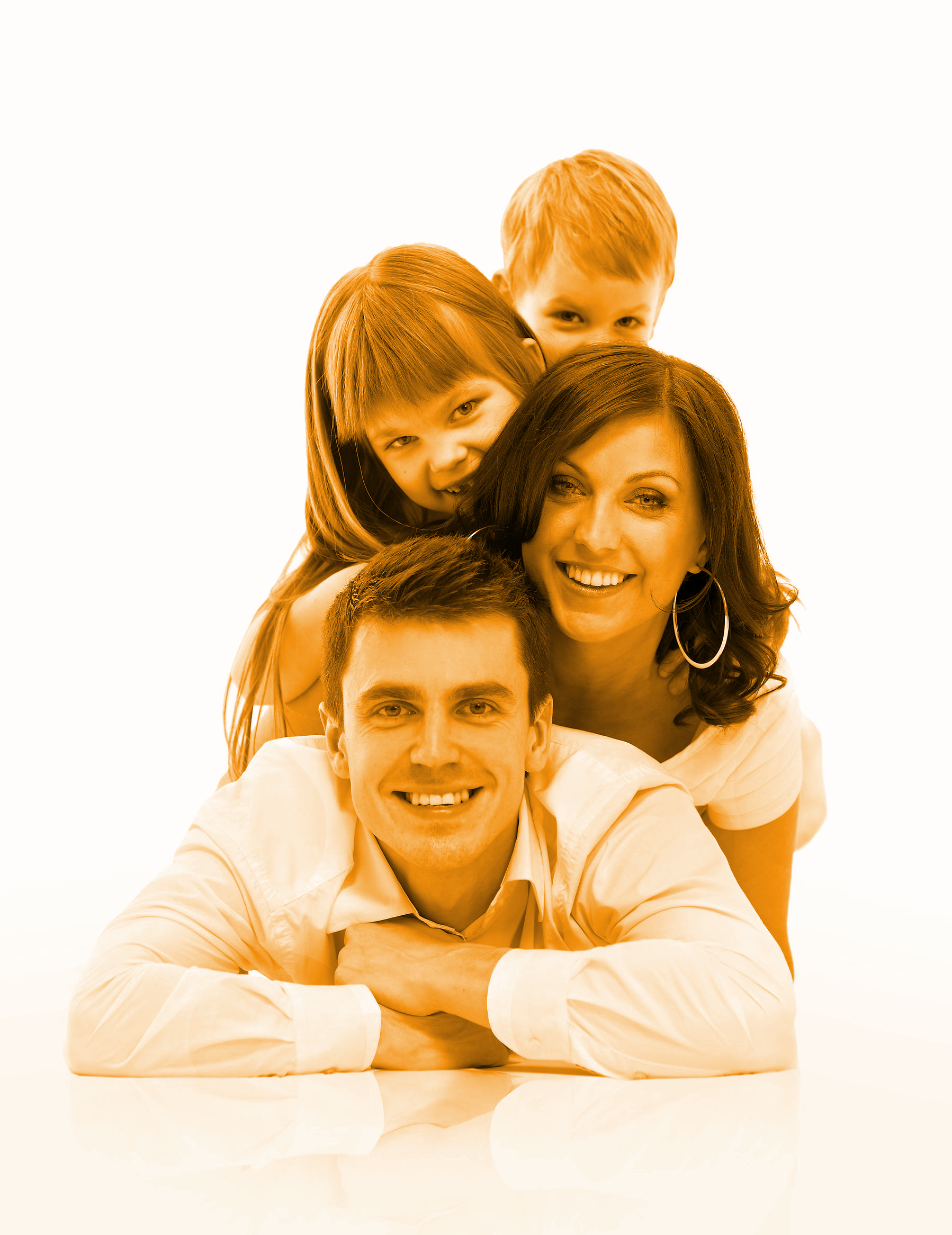 The first problem:

You focus on patients
[Speaker Notes: The 1st problem: you focus on patients
Only and exclusively. And you are even proud of that. Of course, our mission is to help people live a better life. But don’t forget that healthcare is a kingdom where doctors are the princes. If you design a product directly to the customers and leave out doctors from the value chain, you might open the door for many problems. On the one hand, without the contribution of doctors, people won’t trust in your system, and what is even more problematic, you have to takes responsibility for all the health issues, which is impossible.On the other hand, doctors learned long years and work hard, won’t like to lose the direct contact with the patients. Direct contact means salary or even parasolvency. Don’t get enemies, doctors can defeat your health startup.]
THE HEALTHCARE STARTUP STUDIO
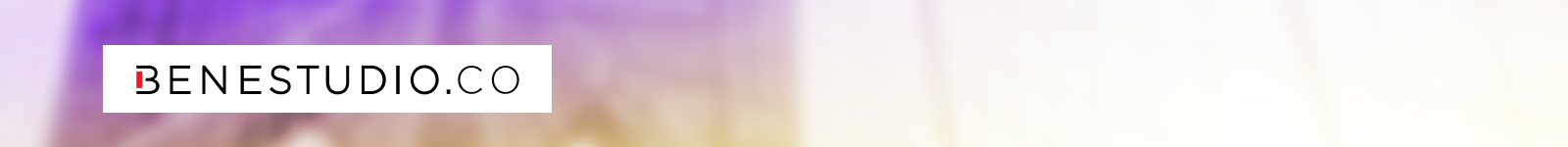 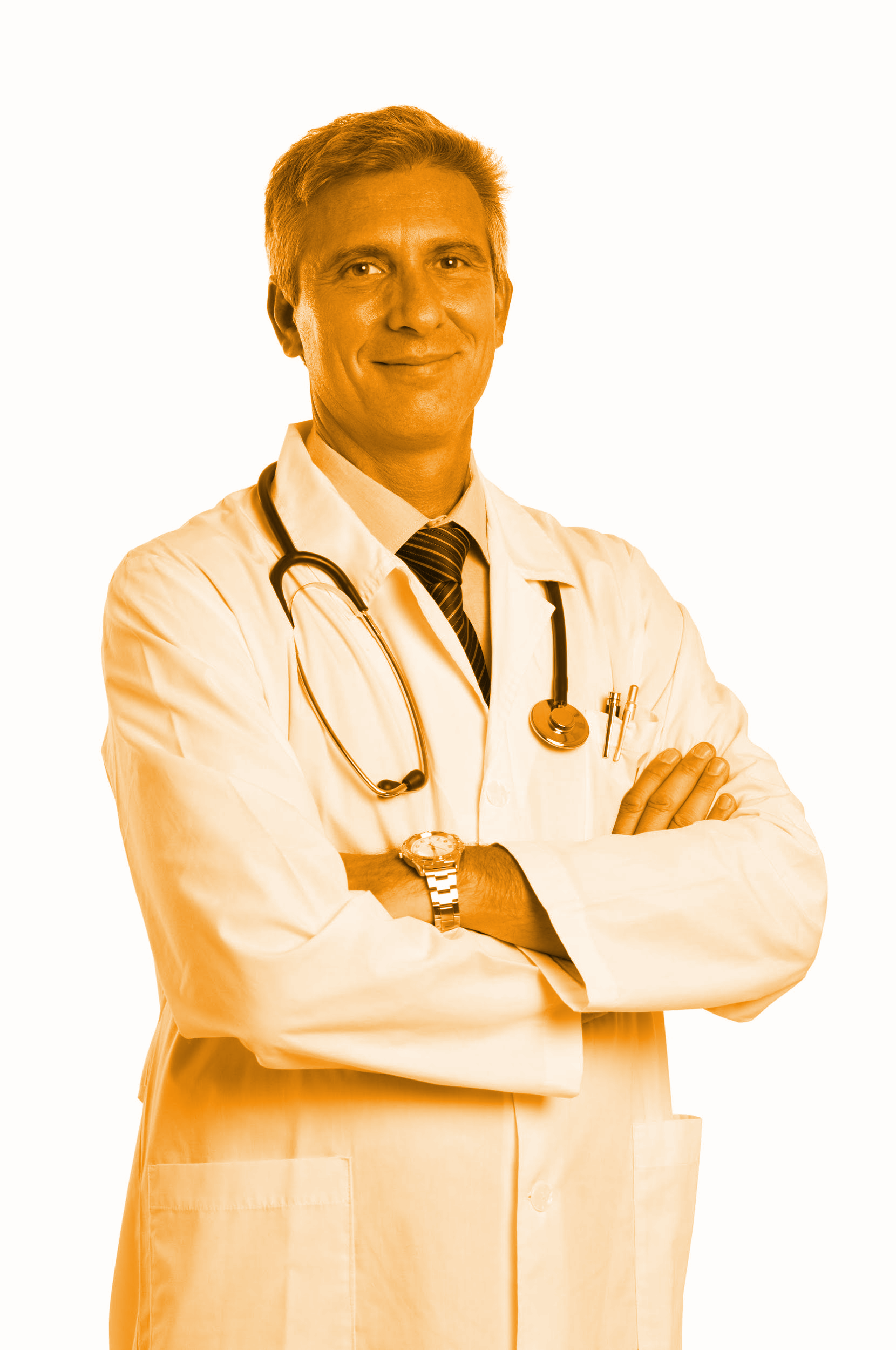 The second problem:

You give an app to the doctors
[Speaker Notes: The 2nd problem: you give an app to the doctors
Yeah, you learned the lesson and made a self-service system for the doctors. Opened up their accounts, waiting for the success. But the success didn’t come, instead they messed up, what was possible. And even what was impossible. Furthermore, most of them purely didn’t use it. At all. Never.You probably ignored that the average age of doctors are over 60 years, therefore they don’t wake up and lay down with their smartphones. In addition, majority of them are completely digital illiterate. And the rest is too proud to use modern technology instead of pure logic and intelligence. So if you would like to win the doctors for yourself, design your solution directly for them, which means keep it as simple as possible, as well as use big navigation elements.And the most important: train them all the time, explain systematically, evangelize from dawn to night. One-by-one. Personally.]
THE HEALTHCARE STARTUP STUDIO
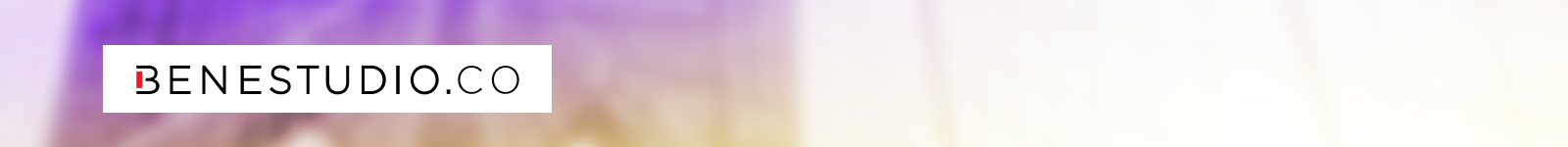 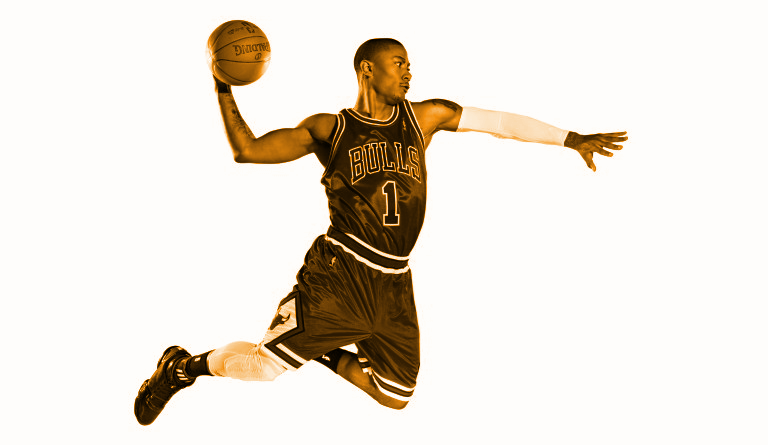 The third problem:

You believe in free competition
[Speaker Notes: The 3rd problem: you believe in free competition

Your product is ready to launch, marketing campaign is scheduled. You are close to redeem the world and save the life of multimillion people. Yes, but there is a little, unexpected trifle. You even need some papers with signatures.

Healthcare is not a wild capitalist sector. It is not the American Dream. There is no open racetrack, where the best idea will win and disrupt the legacy companies. Personally, I strongly believe that it could happen in a long run. But nowadays the reality is, that healthcare industry is defined by central regulations, controlled by respective authorities.

And you can find yourself and your product in a situation, when respective authorities are reluctant to issue permits or public organizations don’t make decisions in time. And we haven’t spoken about EU and national applications, central financing and tenders. These channels influence the majority of healthcare digital developments.

Don’t want to fight with the system and finance your project only from the market. Instead, adopt to the situation and find the opportunities, expand your network at conferences, hire a tender writer, make friends in the administration.]
THE HEALTHCARE STARTUP STUDIO
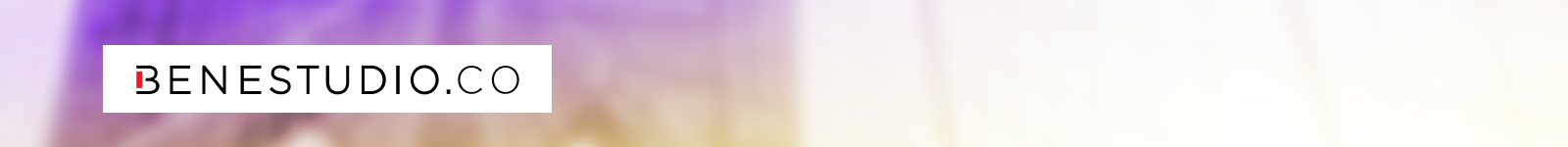 The fourth problem:

You treat providers as partners
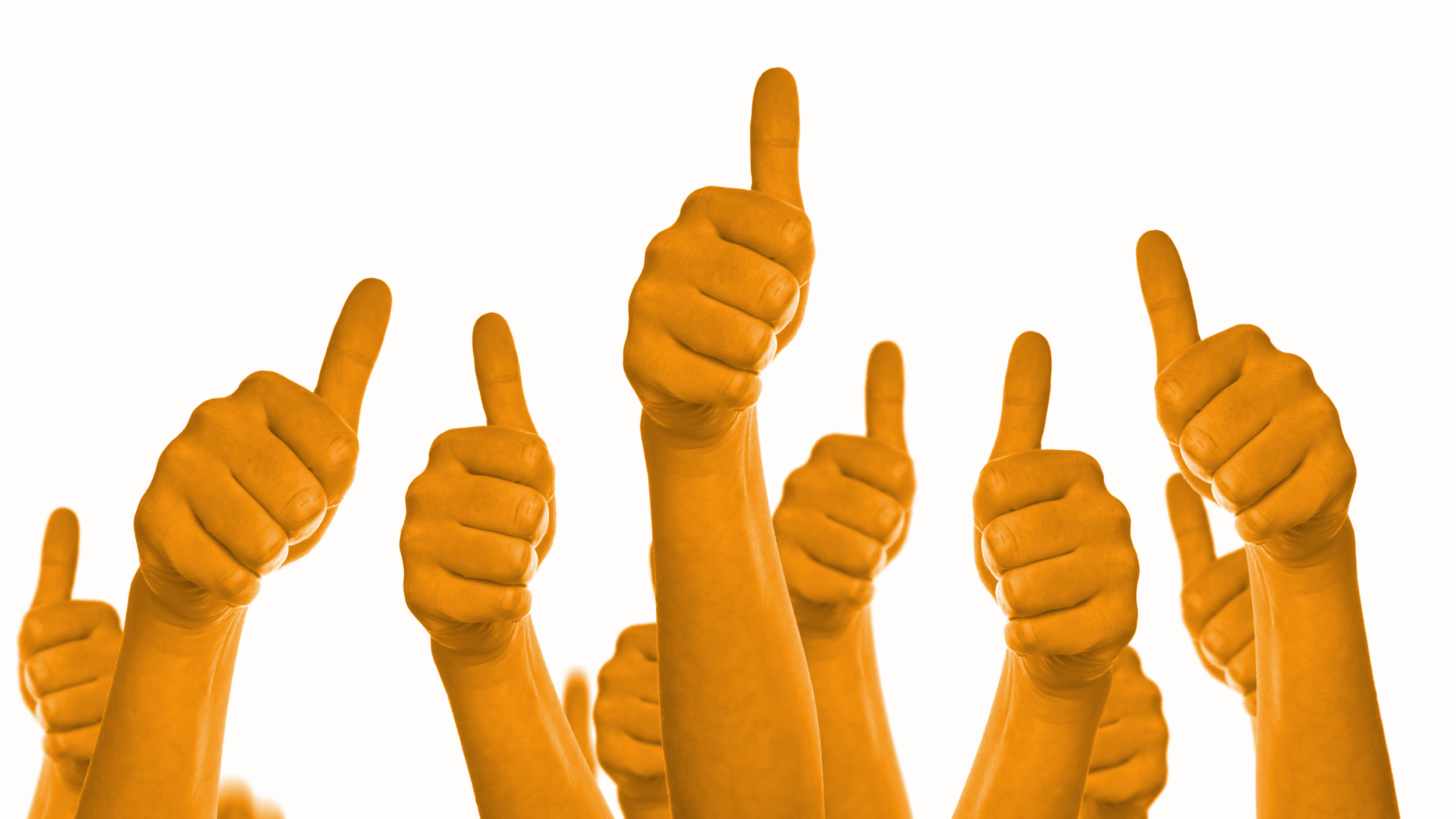 [Speaker Notes: The 4th problem: you treat providers as partners
You grew up in the startup kindergarten, therefore you think everybody would like to play with you just because you are cool. It could work in other sectors, where peers boost each other in growing markets, but in healthcare: definitely not. It is a closed industry with its own rules, where stakeholders are deeply embedded. And everybody protect their positions. Therefore contributions - which you are used to within the open source scene - are totally unknown in healthcare. While global services in social media, ecommerce or finance provide easy-to-use API-s to power up the ecosystem, health IT providers refrain of giving you data, to protect their business position. If, by miracle, you still have the opportunity to integrate with one of them, you will be shocked of the technology solutions remained from Stone Age. You have to sweat blood to reach your goal and release a working integration. In addition to IT providers, hospitals also attack you as a competitor, who overthrows the status quo and steal their clients and income.So what to do? Don’t worry, you don’t have to confront alone with the half world. Start in small. Make one partnership with a provider, make them interested in the cooperation and in innovation. It isn’t easy, but it is essential.]
THE HEALTHCARE STARTUP STUDIO
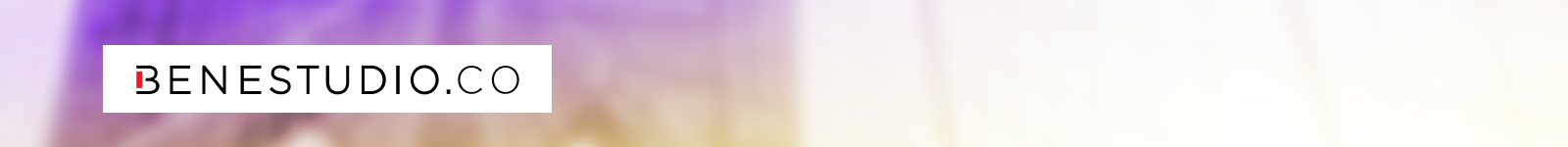 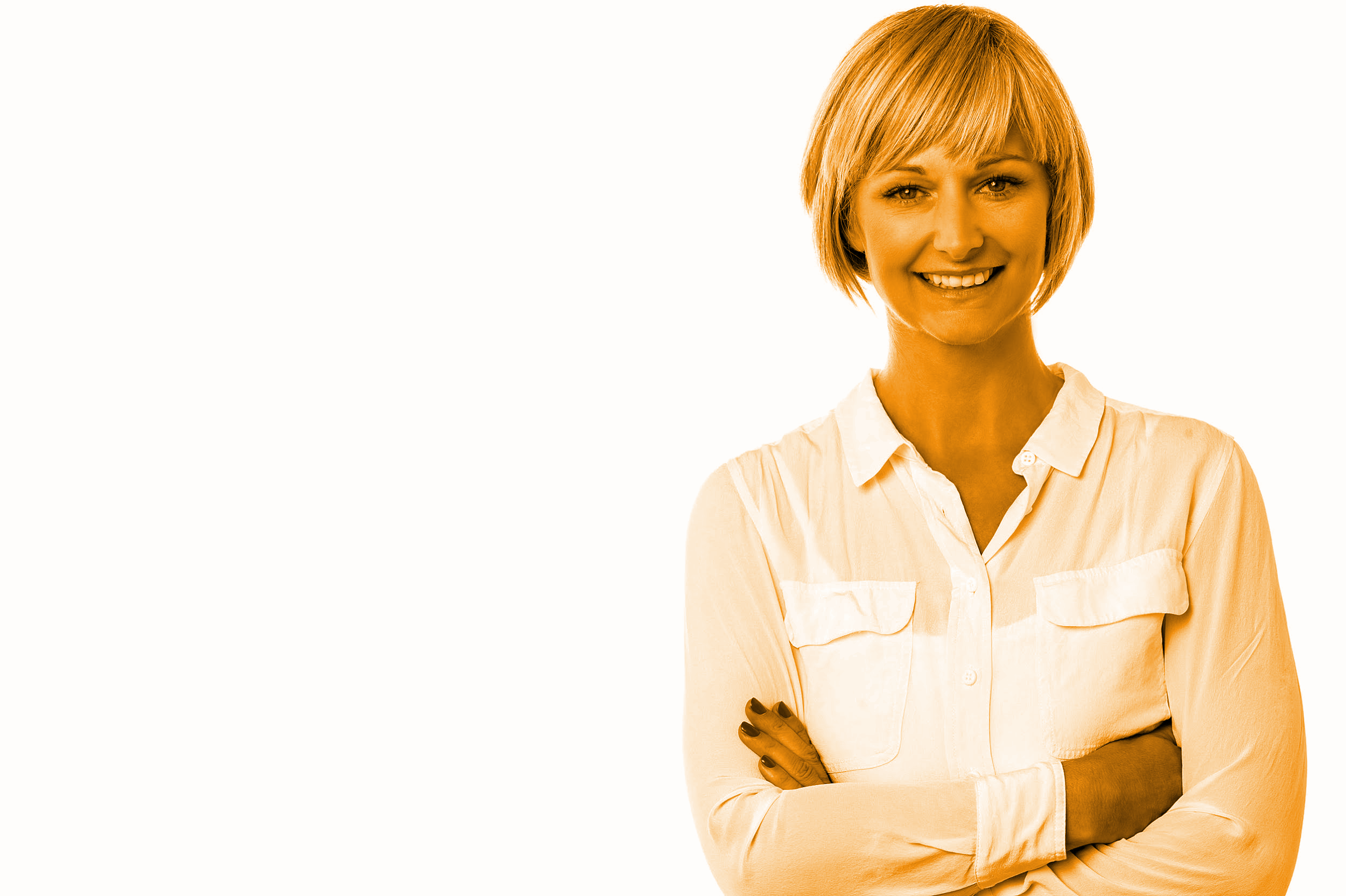 The fifth problem:

You are transparent
[Speaker Notes: The 5th problem: you are transparent
You go to startup meetups, you also won a startup competition. It is ok, it can happen with everybody, even by accident. And you learned that you wouldn’t have to afraid of talking about your idea, instead speak about it all the time and get feedback and validation.It is right for an idea, since everybody has startup ideas, even your grandmother. But it can be different, when you have researched and prepared a new, useful solution for a real problem. Don’t forget, that healthcare is a specialized, closed industry, where everybody protect their positions and try to expand. During fraternization with organizations, you can find yourself easily in a situation, where a potential partner give a commission to another company to carry out your idea, or develop it inhouse. You need partners, you have to present them your solution. But be focused, show what is necessary and hide the most part of the result of your hard work. It is all about timing. Grow, and when you have traction, you can show more and more about your invention, it will be protected and hard to replace.]
THE HEALTHCARE STARTUP STUDIO
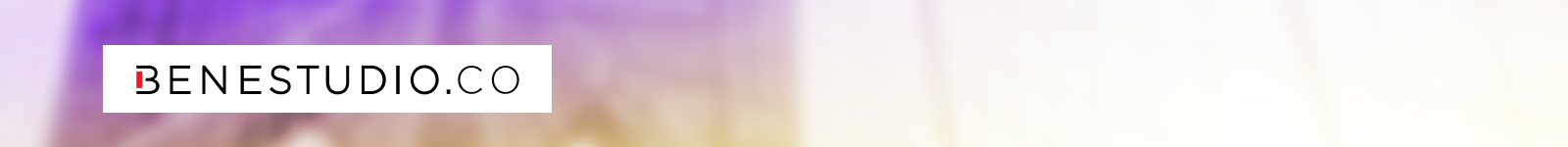 In this situation:

How to be successful with a health startup?
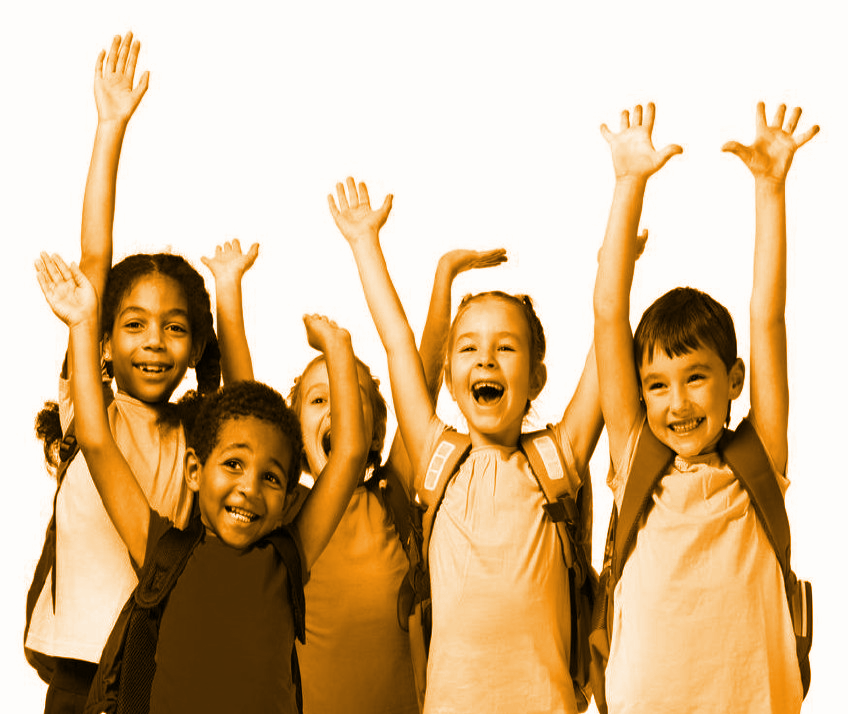 [Speaker Notes: In this situation, how to be successful with a health startup?We don’t have the silver bullet, can’t say the gold standard. If there would be one way to success, every startup walked on that. The only thing we could do is to open our eyes, listen and learn from situations what we meet. Let me summarize our five takeaways in brief.]
THE HEALTHCARE STARTUP STUDIO
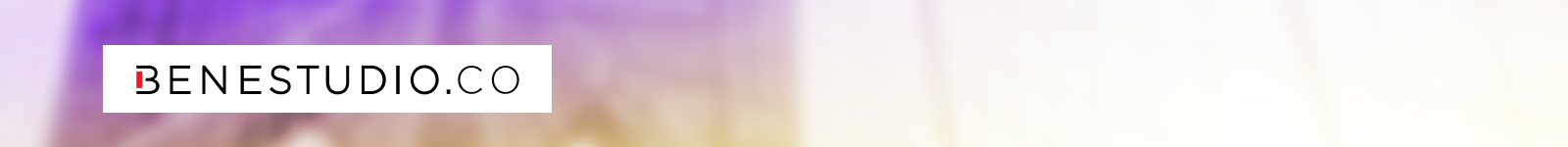 Takeaways

Help doctors, not replace them
Teach the doctors, don’t let them alone
Be a politician, not a freedom fighter
Find partners, don’t play alone
Tell only the essential, don’t give away your values
[Speaker Notes: Takeaways
Help doctors, not replace them
Teach the doctors, don’t let them alone
Be a politician, not a freedom fighter
Find partners, don’t play alone
Tell only the essential, don’t give away your values]
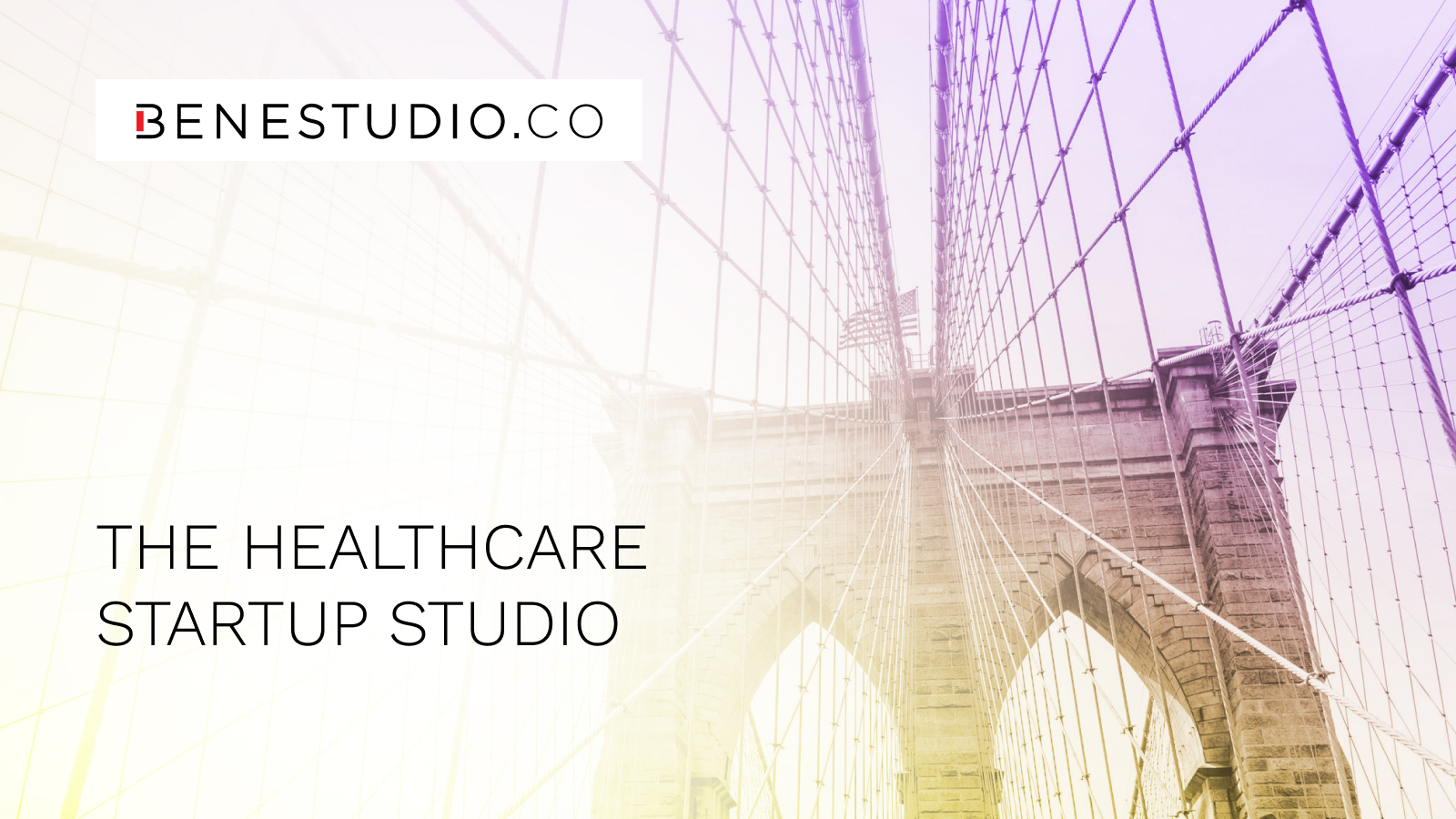 THE HEALTHCARE STARTUP STUDIO
Why Health Startups Succeed or Fail?
[Speaker Notes: Hello everybody, my name is Balint Bene. I am the CEO of Bene Studio, we help enterprises, startups and agencies to build the best mobile products in Hungary, Germany and all over the world. 

As a healthcare startup studio, our goal is to help people live a healthier life. We are establishing a pre-seed fund to accelerate new health startups in partnership with industry players and investors.

As we gained more and more expertise within healthcare, we had to realise that there are many specialities, strangenesses and incomprehensibilities, which are fundamentally define what can be successful and what fail. It radically differs from the working mechanism of any other industries, and most importantly, from what we expect as newcomers. 

So, Why Health Startups Succeed or Fail?
Every story begins the same: you launch a smart healthcare product. An app, which solve a health issue of its users.]